CMSC201 Computer Science I for MajorsLecture 10 – Functions (cont)
Last Class We Covered
Functions
Why they’re useful
When you should use them
Calling functions
Variable scope
Passing parameters
2
Any Questions from Last Time?
3
Quick Announcement
Update made to the output (but not the directions) for Homework 4, Part 2

Exclamation marks are valid if they appear anywhere in the password, not only at the end

Please enter a password: sciencerules
The password is all lowercase, so it must contain
the character ! to be secure.
Please enter a password: science!rules
Thanks for picking the password science!rules
4
Today’s Objectives
To introduce value-returning functions
To better grasp how values in the scope of a function actually work
To understand mutability (and immutability)
To practice function calls
5
Review: Parts of a Function
6
Function Vocabulary
_______ ____
_____ _________
______ ____
_______ _______
def myFunc(year, name):
    # lines of code
    # more lines of code

def main():
    myFunc(2015, "Xavier")
main()
_______ ___
_____ _________
7
Function Vocabulary
function n___
f____ p________
function b___
function d______
def myFunc(year, name):
    # lines of code
    # more lines of code

def main():
    myFunc(2015, "Xavier")
main()
function c__
a____ p________
8
Function Vocabulary
function name
formal parameters
function body
function definition
def myFunc(year, name):
    # lines of code
    # more lines of code

def main():
    myFunc(2015, "Xavier")
main()
function call
actual parameters
9
File Layout and Constants
10
Layout of a Python File
# File:    gradeGetter.py
# Author:  Dr. Gibson

MIN_GRADE = 0
MAX_GRADE = 100

def getInput(min, max):
    msg = "Please enter..."
    val = int(input( msg ))
    while val < min or val > max:
        # more code here
    return val

def main():
    grade = getInput(MIN_GRADE, MAX_GRADE)
    print("You got a", grade)

main()
header comment
constants
definitions for all functions other than main()
main() definition
call to main()
11
Global Constants
Globals are variables declared outside of any function (including main() )
Accessible globally in your program
To all functions and code

Your programs may not have global variables
Your programs may use global constants
In fact, constants should generally be global
12
Return Statements
13
Giving Information to a Function
Passing parameters provides a mechanism for initializing the variables in a function

Parameters act as inputs to a function

We can call a function many times and get different results by changing its parameters
14
Getting Information from a Function
We’ve already seen numerous examples of functions that return values
int() , str(), input(), etc.

For example, int() 
Takes in any string as its parameter
Processes the digits in the string
And returns an integer value
15
Functions that Return Values
To have a function return a value after it is called, we need to use the return keyword

def square(num1):
    # return the square
    return (num1 * num1)
16
Handling Return Values
When Python encounters return, it
Exits the function (immediately!)
Even if it’s not the end of the function
Returns control back to where the function was called from

The value provided in the return statement is sent back to the caller as an expression result
17
Code Trace: Return from square()
Let’s follow the flow of the code
def square(num1):
    return num1 * num1
def main():
	x = 5
    y = square(x)
    print(y)
main()
Step 1: Call main()
18
Code Trace: Return from square()
Let’s follow the flow of the code
def square(num1):
    return num1 * num1
def main():
	x = 5
    y = square(x)
    print(y)
main()
Step 1: Call main()
Step 2: Pass control to def main()
19
Code Trace: Return from square()
Let’s follow the flow of the code
def square(num1):
    return num1 * num1
def main():
	x = 5
    y = square(x)
    print(y)
main()
Step 1: Call main()
Step 2: Pass control to def main()
Step 3: Set x = 5
20
Code Trace: Return from square()
Let’s follow the flow of the code
def square(num1):
    return num1 * num1
def main():
	x = 5
    y = square(x)
    print(y)
main()
Step 1: Call main()
Step 2: Pass control to def main()
Step 3: Set x = 5
Step 4: See the function call to square()
21
Code Trace: Return from square()
Let’s follow the flow of the code
def square(num1):
    return num1 * num1
def main():
	x = 5
    y = square(x)
    print(y)
main()
Step 1: Call main()
Step 2: Pass control to def main()
Step 3: Set x = 5
Step 4: See the function call to square()
Step 5: Pass control from main() to square()
22
Code Trace: Return from square()
Let’s follow the flow of the code
def square(num1):
    return num1 * num1
def main():
	x = 5
    y = square(x)
    print(y)
main()
num1:  5
Step 1: Call main()
Step 2: Pass control to def main()
Step 3: Set x = 5
Step 4: See the function call to square()
Step 5: Pass control from main() to square()
Step 6: Set the value of num1 in square() to x
23
Code Trace: Return from square()
Let’s follow the flow of the code
def square(num1):
    return num1 * num1
def main():
	x = 5
    y = square(x)
    print(y)
main()
num1:  5
Step 1: Call main()
Step 2: Pass control to def main()
Step 3: Set x = 5
Step 4: See the function call to square()
Step 5: Pass control from main() to square()
Step 6: Set the value of num1 in square() to x
Step 7: Calculate num1 * num1
24
Code Trace: Return from square()
Let’s follow the flow of the code
def square(num1):
    return num1 * num1
def main():
	x = 5
    y = square(x)
    print(y)
main()
num1:  5
Step 1: Call main()
Step 2: Pass control to def main()
Step 3: Set x = 5
Step 4: See the function call to square()
Step 5: Pass control from main() to square()
Step 6: Set the value of num1 in square() to x
Step 7: Calculate num1 * num1
Step 8: Return to main() and set y = return statement
25
Code Trace: Return from square()
Let’s follow the flow of the code
def square(num1):
    return num1 * num1
def main():
	x = 5
    y = square(x)
    print(y)
main()
Step 1: Call main()
Step 2: Pass control to def main()
Step 3: Set x = 5
Step 4: See the function call to square()
Step 5: Pass control from main() to square()
Step 6: Set the value of num1 in square() to x
Step 7: Calculate num1 * num1
Step 8: Return to main() and set y = return statement
Step 9: Print value of y
26
Testing: Return from square()
>>> print(square(3))
9
>>> print(square(4))
16
>>> x = 5>>> y = square(x)>>> print(y)
25
>>> print(square(x) + square(3))
34
27
Island Example
28
Function square() is called
Make copy of x’s value (no name yet)
Pass value of  x to square()
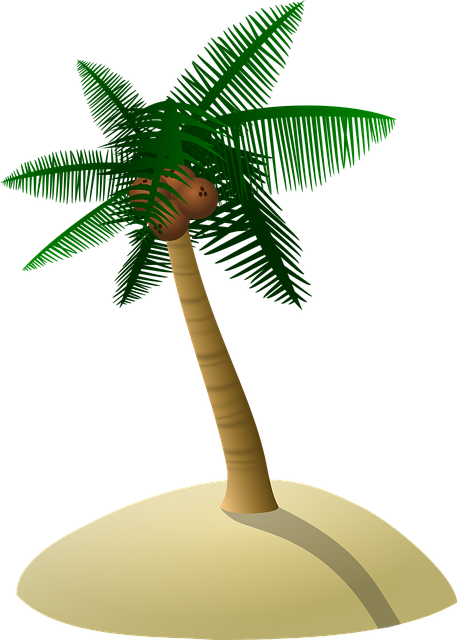 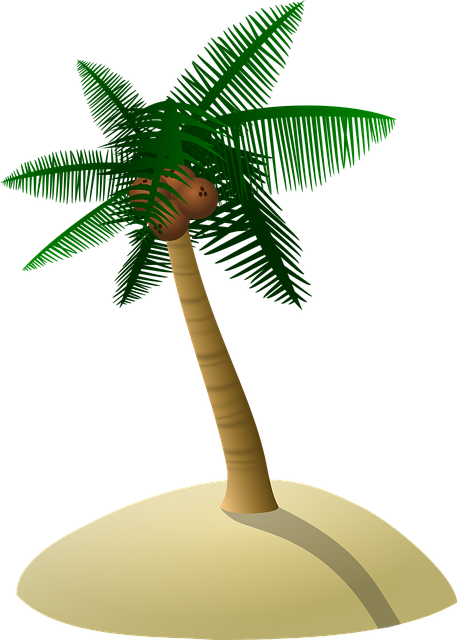 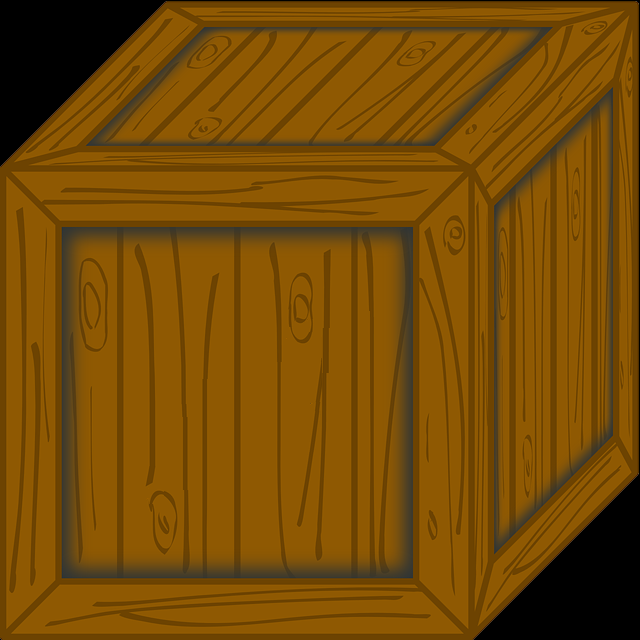 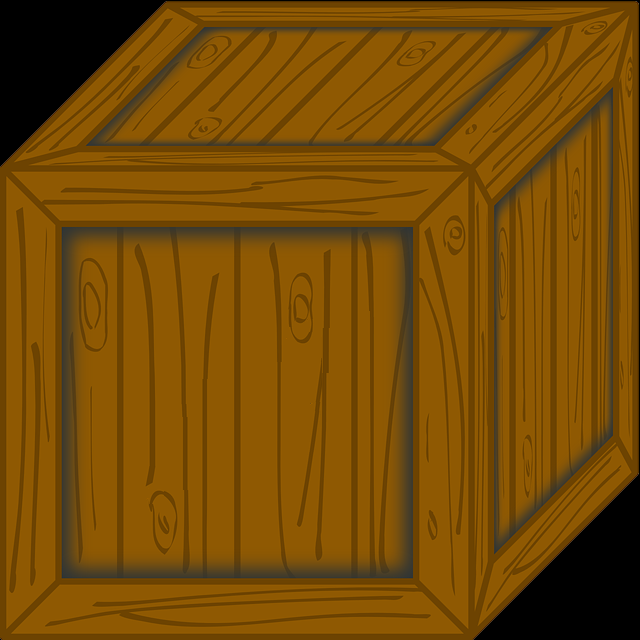 X = 5
5
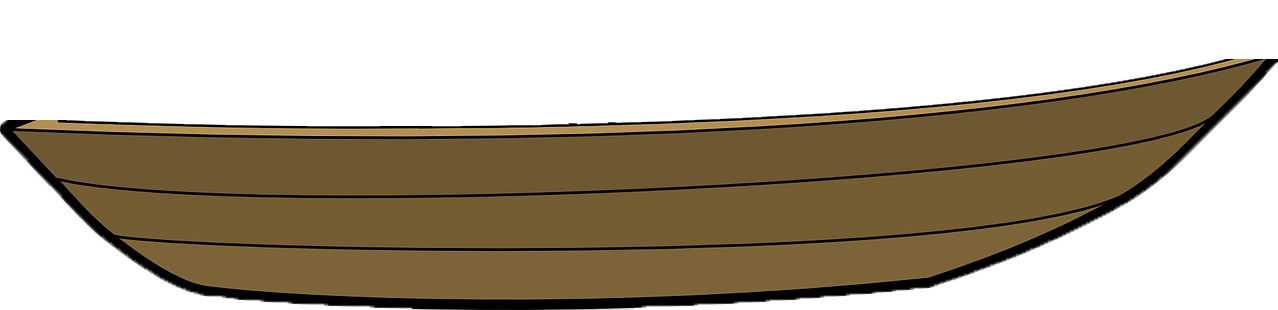 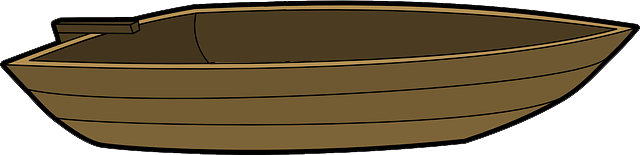 main()
USS Actual Params
square()
29
www.umbc.edu
Images from pixabay.com
[Speaker Notes: https://pixabay.com/en/box-crate-moving-package-wooden-41658/
https://pixabay.com/en/boat-flag-pirates-rowboat-307603/
https://pixabay.com/en/coconut-tree-palm-tree-dune-tree-1892861/]
Function square() is called
Make copy of x’s value (no name yet)
Pass value of  x to square()
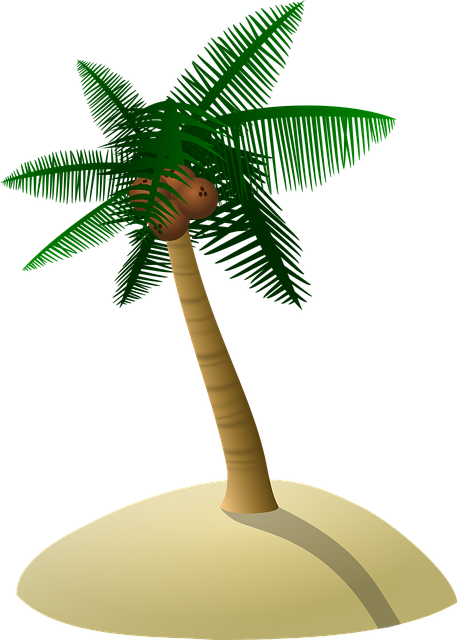 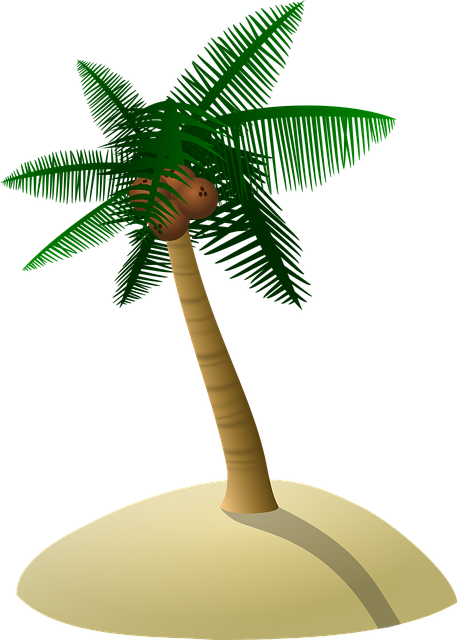 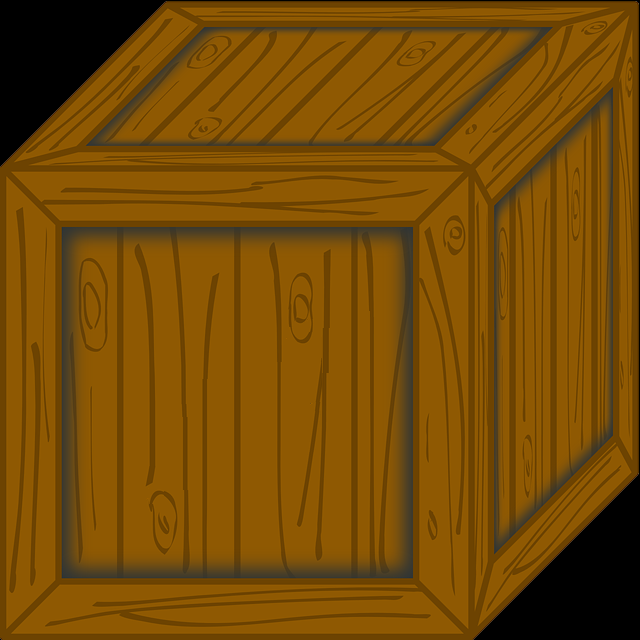 5
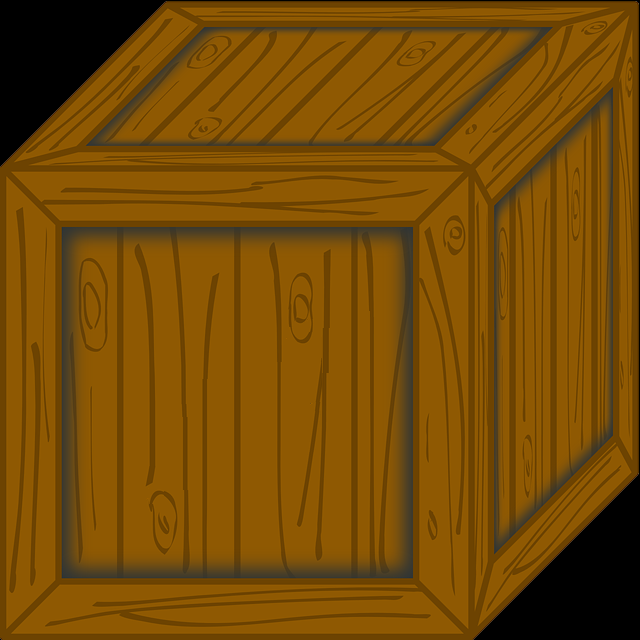 X = 5
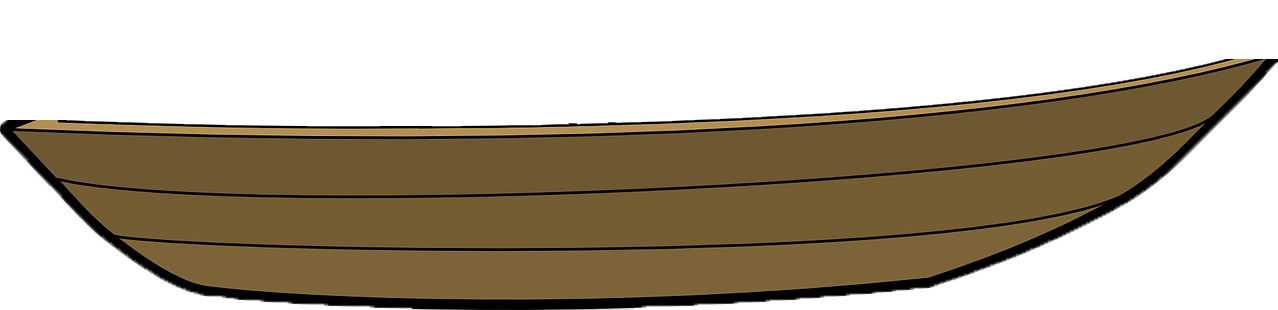 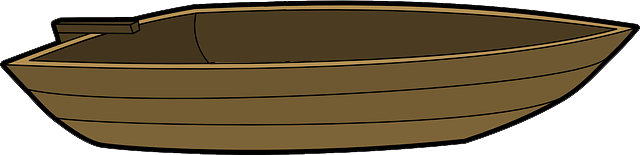 main()
USS Actual Params
square()
30
Images from pixabay.com
[Speaker Notes: https://pixabay.com/en/box-crate-moving-package-wooden-41658/
https://pixabay.com/en/boat-flag-pirates-rowboat-307603/
https://pixabay.com/en/coconut-tree-palm-tree-dune-tree-1892861/]
Function square() is called
Make copy of x’s value (no name yet)
Pass value of  x to square()
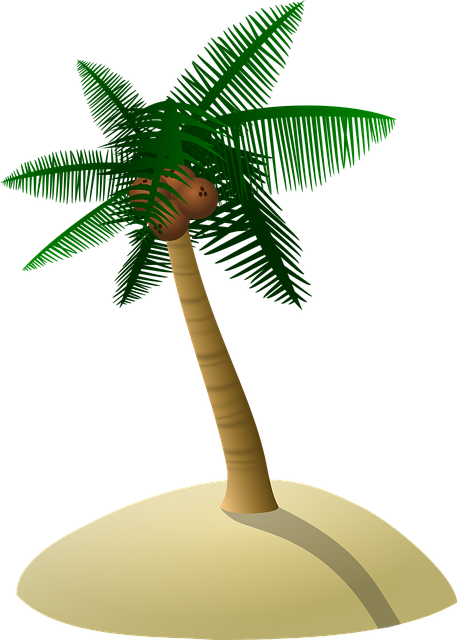 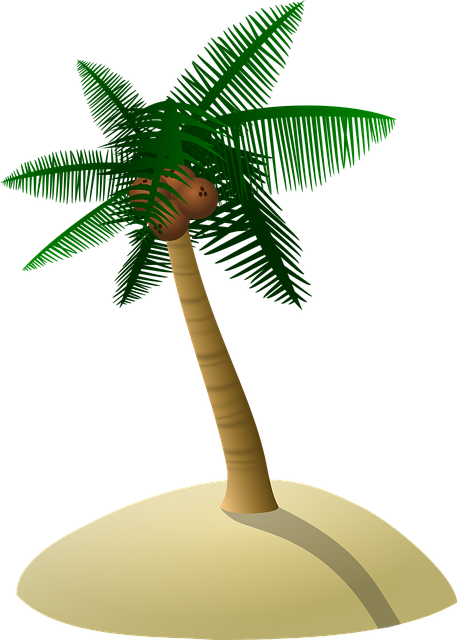 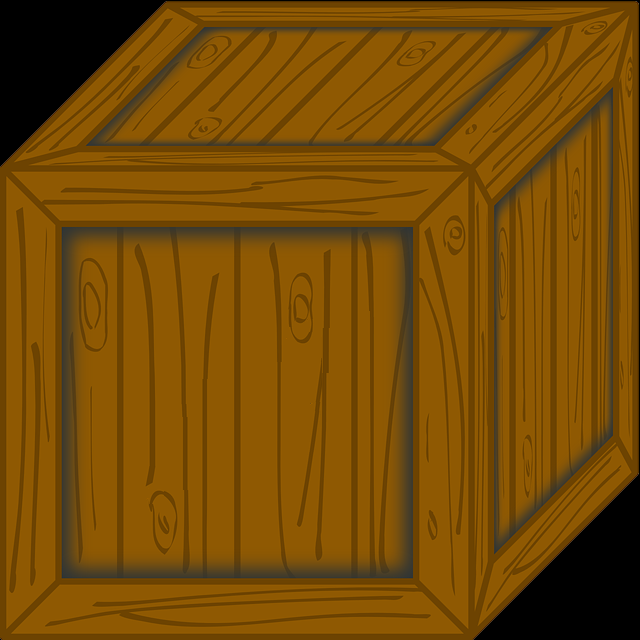 5
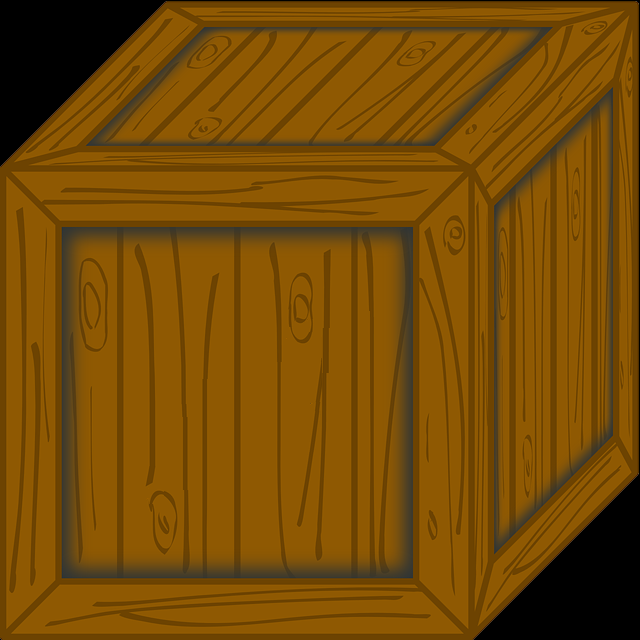 X = 5
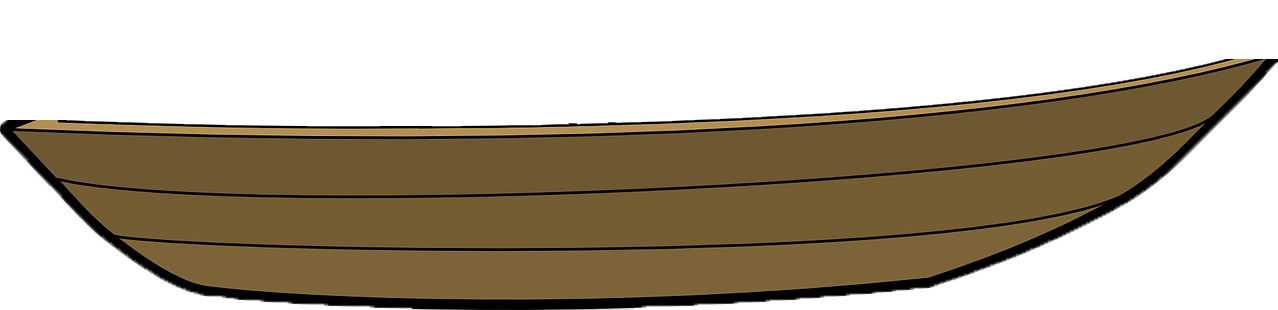 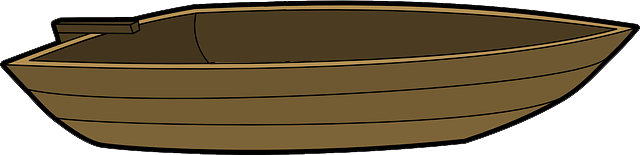 main()
USS Actual Params
square()
31
Images from pixabay.com
[Speaker Notes: https://pixabay.com/en/box-crate-moving-package-wooden-41658/
https://pixabay.com/en/boat-flag-pirates-rowboat-307603/
https://pixabay.com/en/coconut-tree-palm-tree-dune-tree-1892861/]
Function square() is called
Make copy of x’s value (no name yet)
Pass value of  x to square()
Assign value to  num1
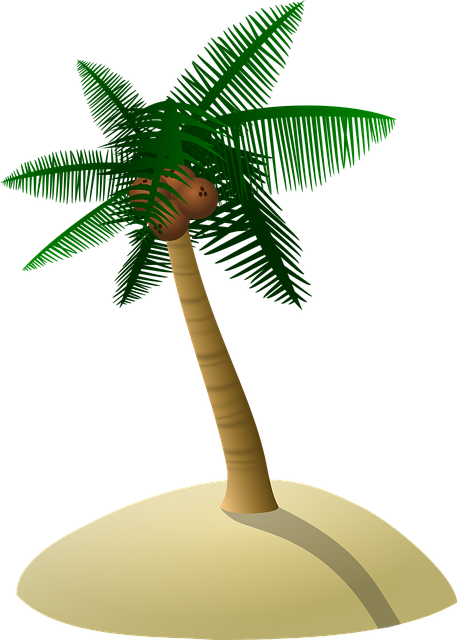 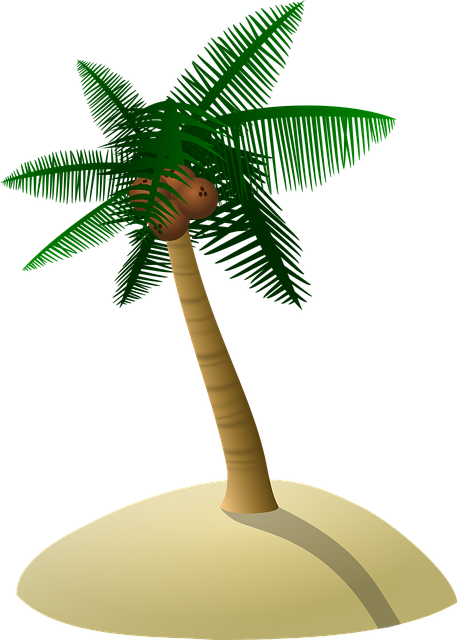 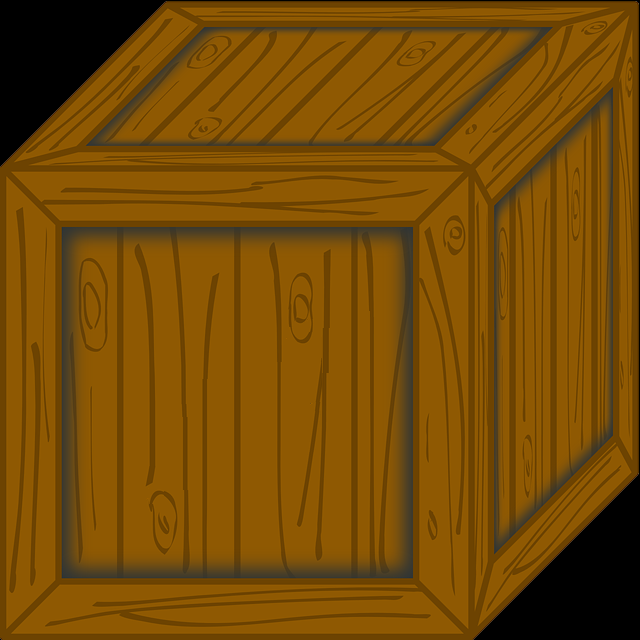 5
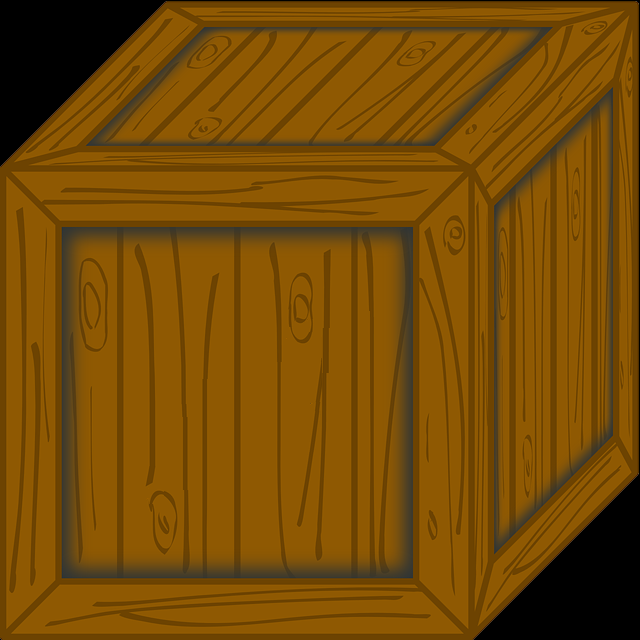 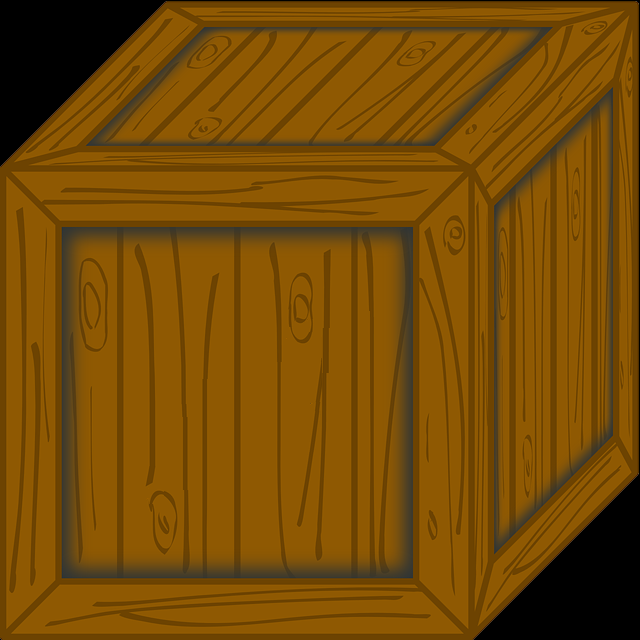 num1 = 5
X = 5
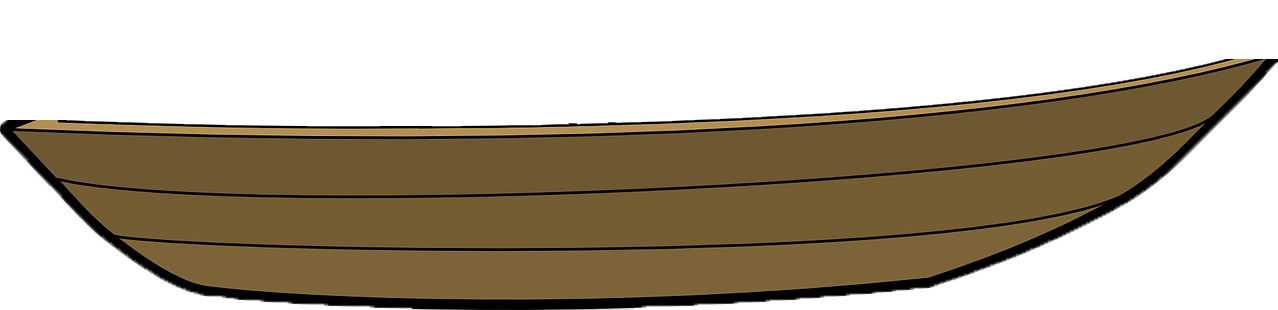 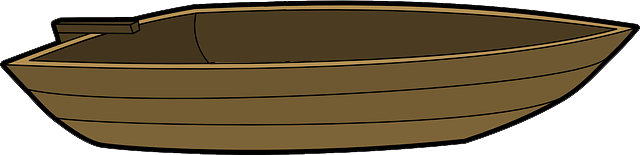 main()
USS Actual Params
square()
32
Images from pixabay.com
[Speaker Notes: https://pixabay.com/en/box-crate-moving-package-wooden-41658/
https://pixabay.com/en/boat-flag-pirates-rowboat-307603/
https://pixabay.com/en/coconut-tree-palm-tree-dune-tree-1892861/]
Function square() is called
Make copy of x’s value (no name yet)
Pass value of  x to square()
Assign value to  num1
Execute num1 * num1
(No name for it yet)
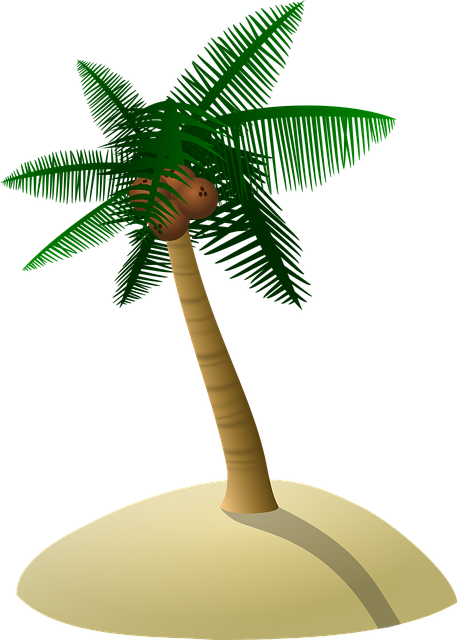 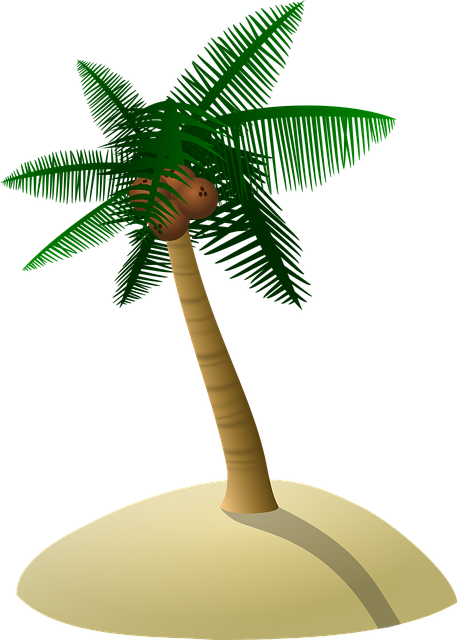 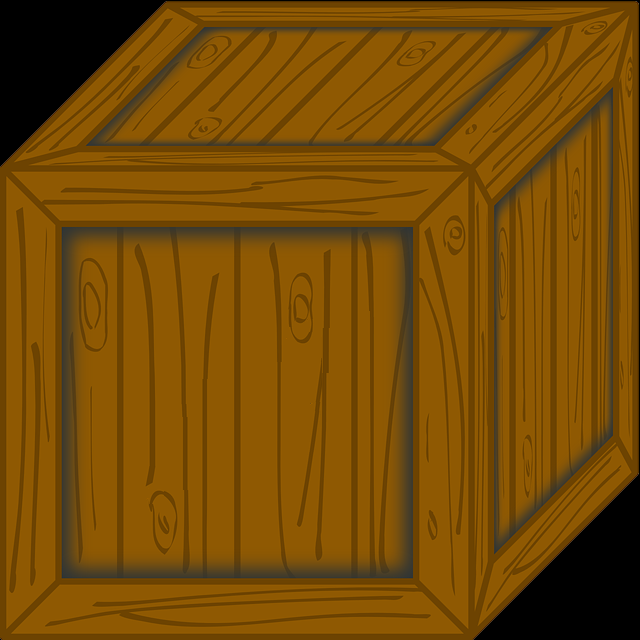 25
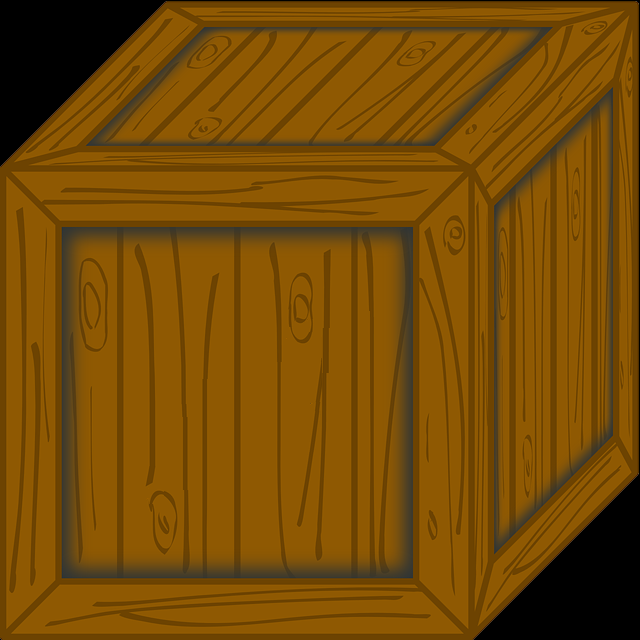 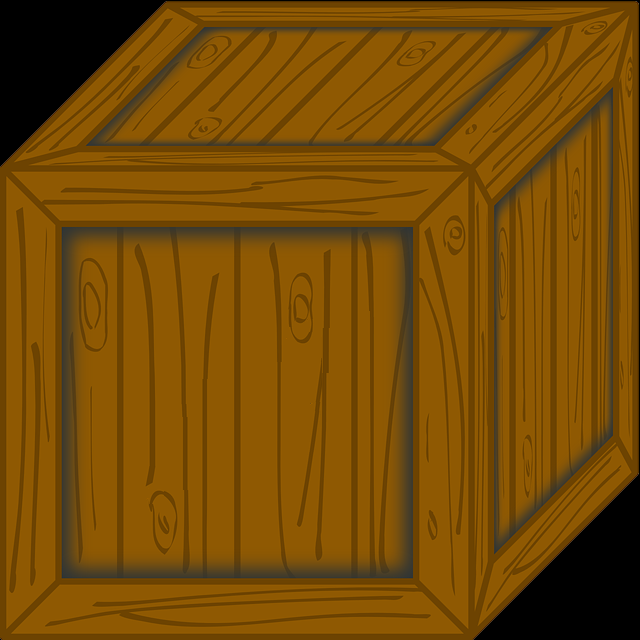 num1 = 5
X = 5
main()
square()
33
Images from pixabay.com
[Speaker Notes: https://pixabay.com/en/box-crate-moving-package-wooden-41658/
https://pixabay.com/en/boat-flag-pirates-rowboat-307603/
https://pixabay.com/en/coconut-tree-palm-tree-dune-tree-1892861/]
Function square() is called
Make copy of x’s value (no name yet)
Pass value of  x to square()
Assign value to  num1
Execute num1 * num1
(No name for it yet)
Return calculated value
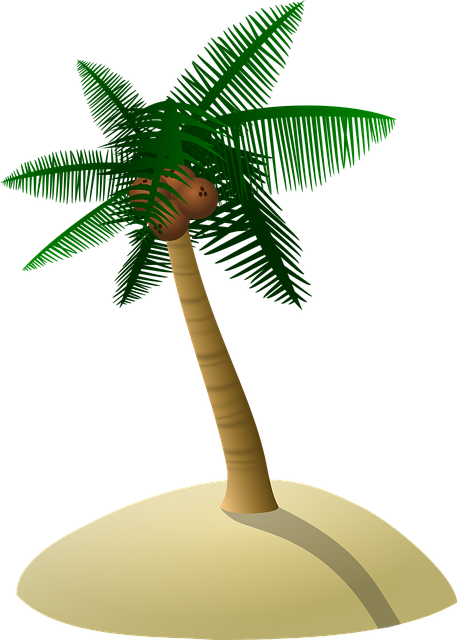 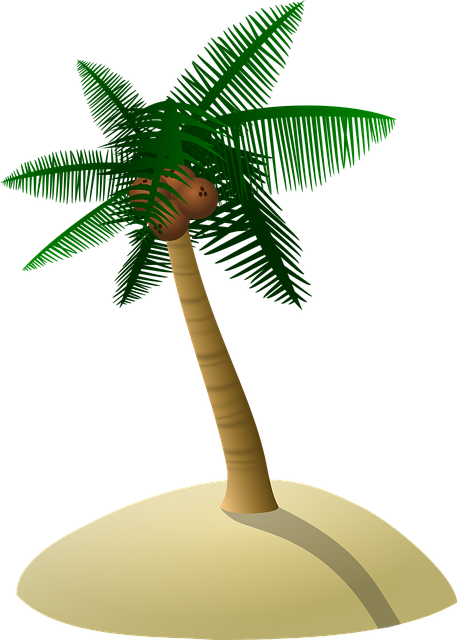 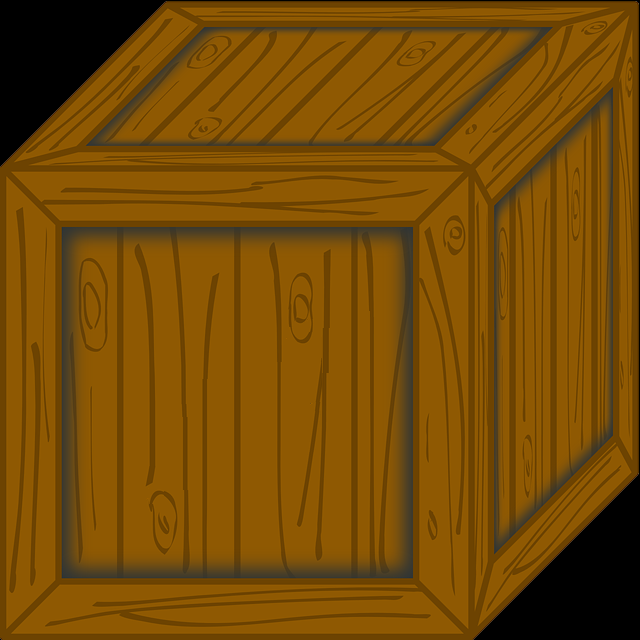 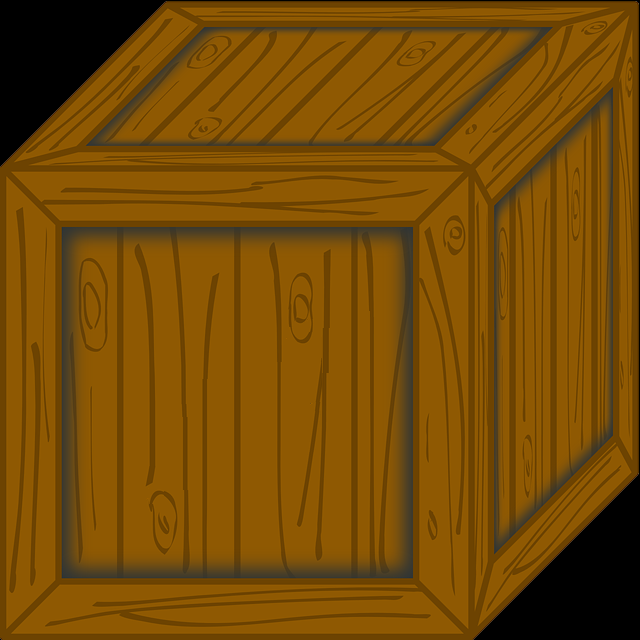 25
25
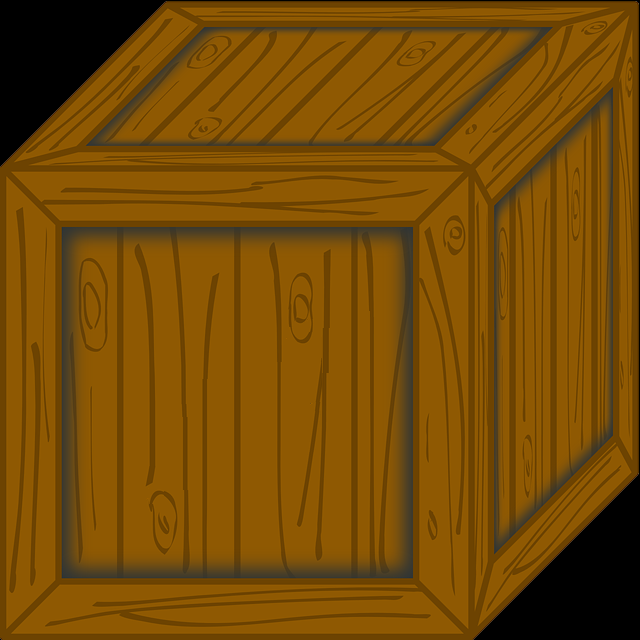 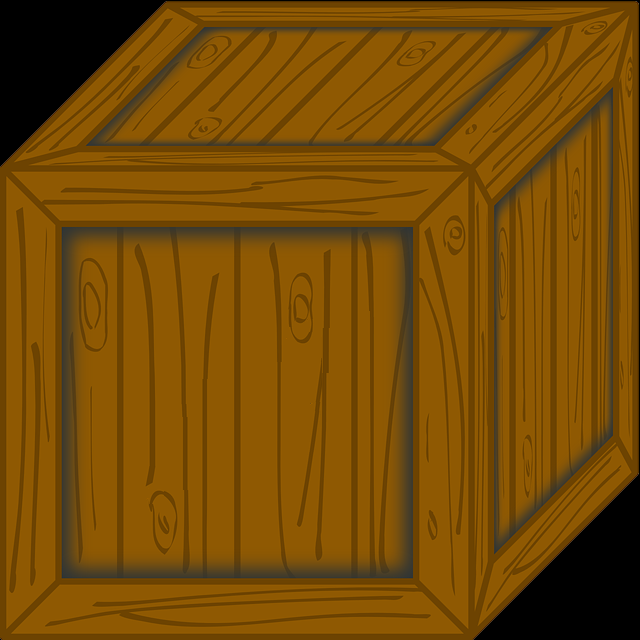 num1 = 5
X = 5
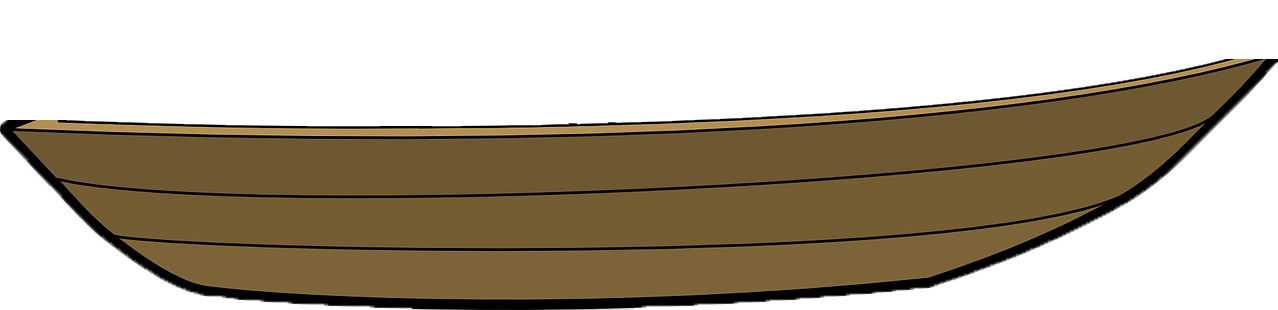 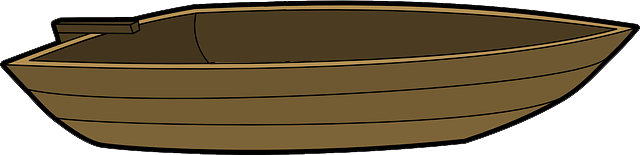 main()
USS Return Values
square()
34
www.umbc.edu
Images from pixabay.com
[Speaker Notes: https://pixabay.com/en/box-crate-moving-package-wooden-41658/
https://pixabay.com/en/boat-flag-pirates-rowboat-307603/
https://pixabay.com/en/coconut-tree-palm-tree-dune-tree-1892861/]
Function square() is called
Make copy of x’s value (no name yet)
Pass value of  x to square()
Assign value to  num1
Execute num1 * num1
(No name for it yet)
Return calculated value
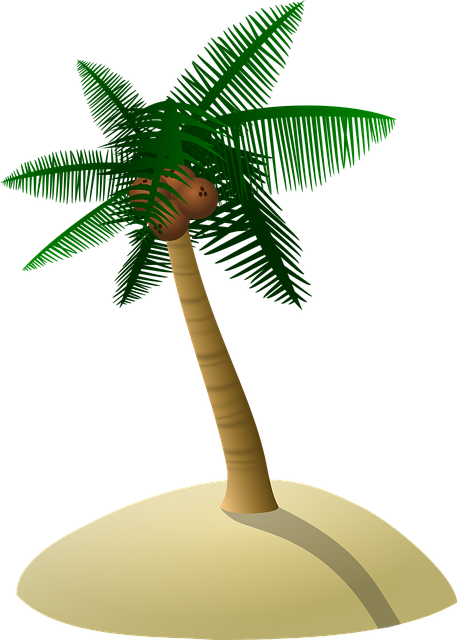 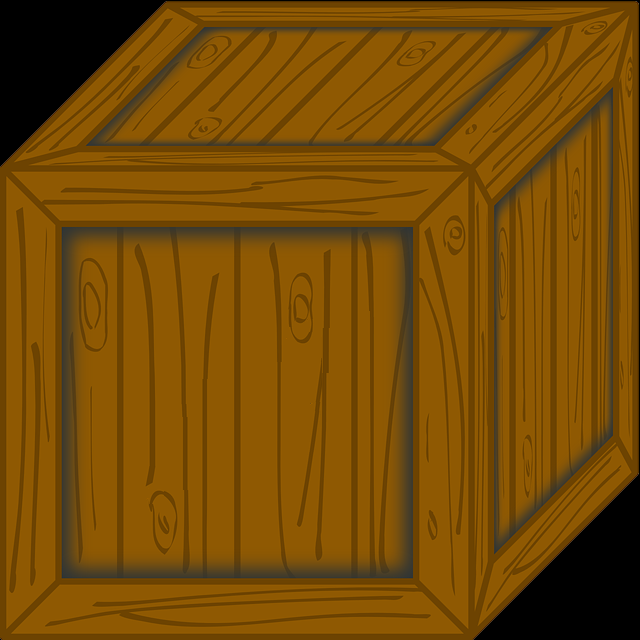 25
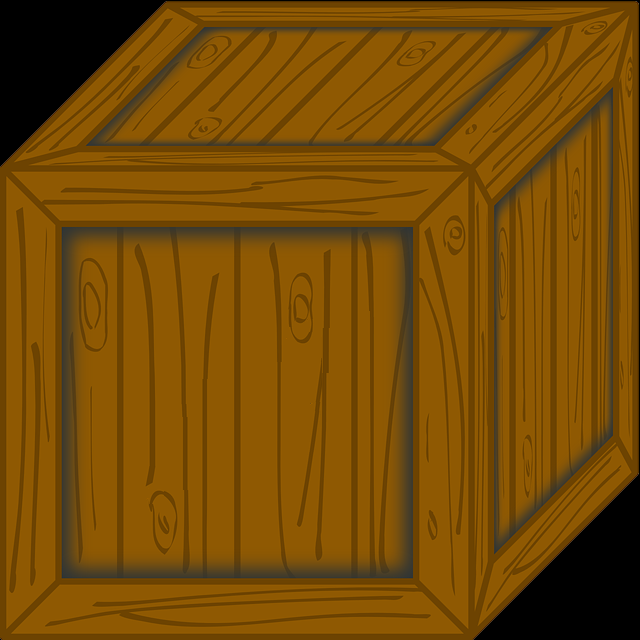 X = 5
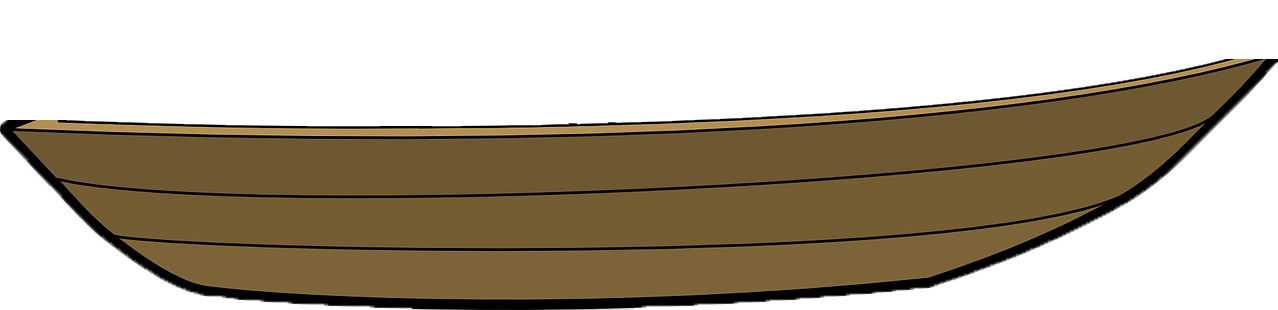 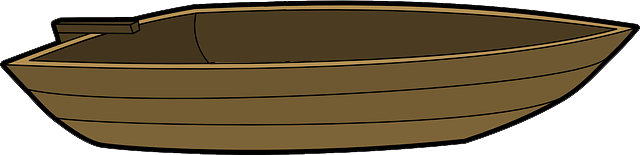 main()
USS Return Values
35
Images from pixabay.com
[Speaker Notes: https://pixabay.com/en/box-crate-moving-package-wooden-41658/
https://pixabay.com/en/boat-flag-pirates-rowboat-307603/
https://pixabay.com/en/coconut-tree-palm-tree-dune-tree-1892861/]
Function square() is called
Make copy of x’s value (no name yet)
Pass value of  x to square()
Assign value to  num1
Execute num1 * num1
(No name for it yet)
Return calculated value
Assign value to y
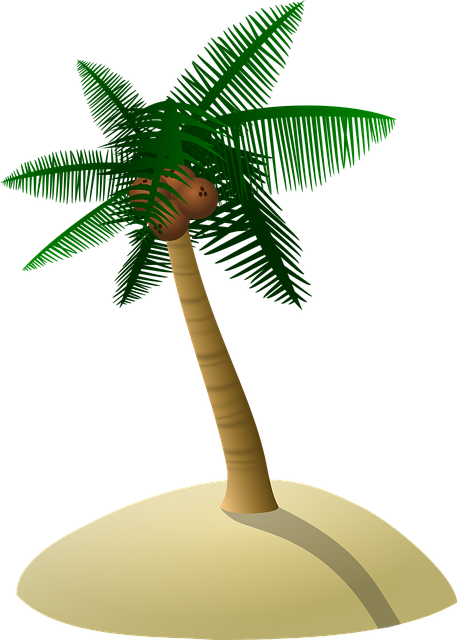 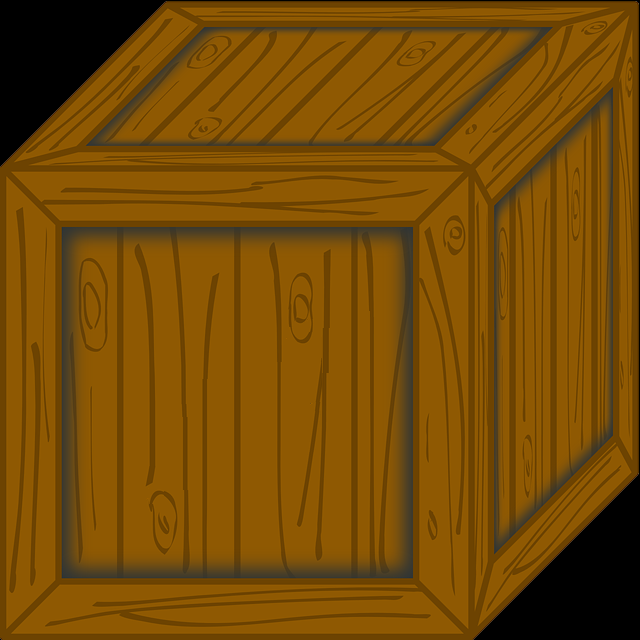 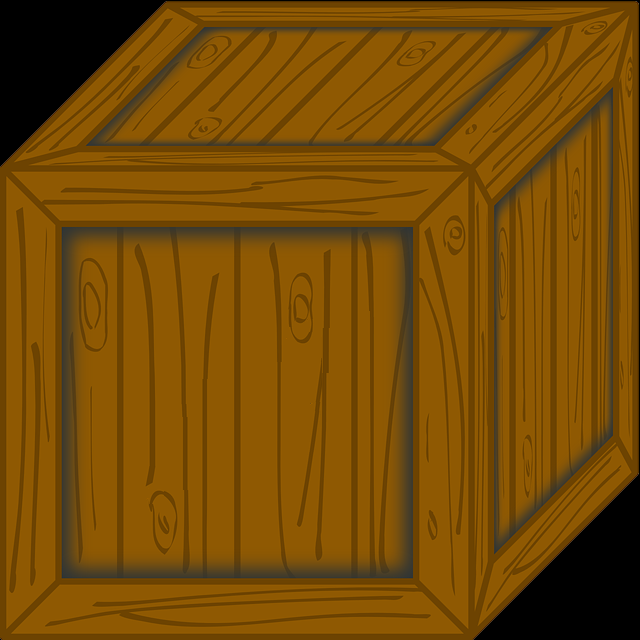 y = 25
25
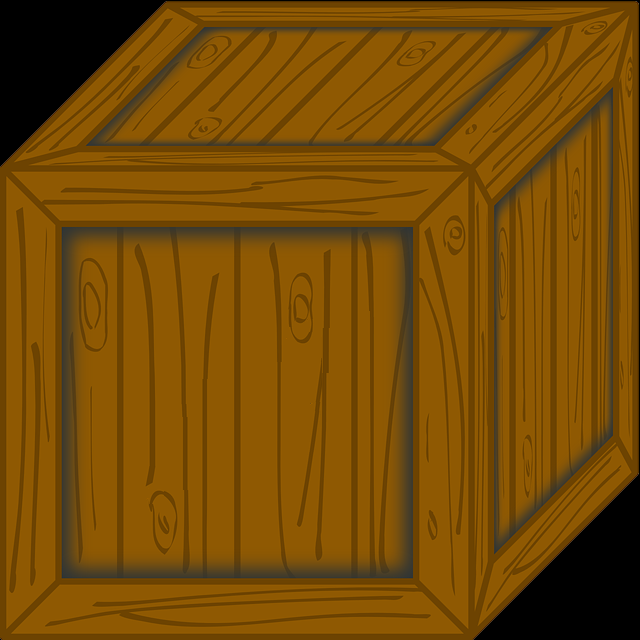 X = 5
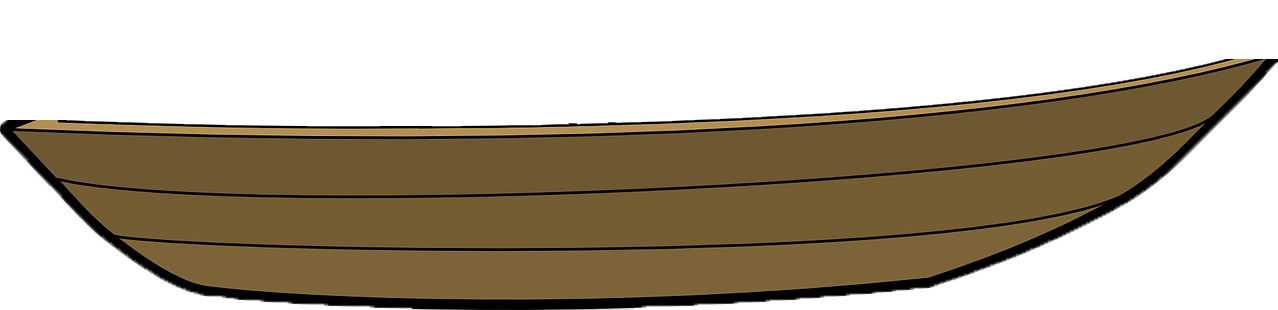 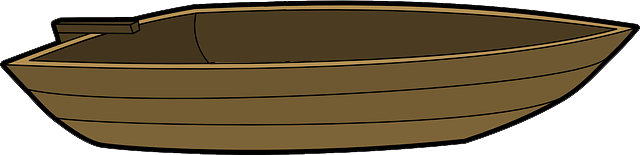 main()
USS Return Values
36
Images from pixabay.com
[Speaker Notes: https://pixabay.com/en/box-crate-moving-package-wooden-41658/
https://pixabay.com/en/boat-flag-pirates-rowboat-307603/
https://pixabay.com/en/coconut-tree-palm-tree-dune-tree-1892861/]
None and Common Problems
37
Every Function Returns Something
All Python functions return a value
Even if they don’t have a return statement 

Functions without an explicit return pass back a special object, called None
 None is the absence of a value
38
Common Errors and Problems
Writing a function that returns a value but…

Forgetting to include the return statement
>>> def multiply(num1, num2):
...     print("doing", num1, "*", num2)
...     answer = num1 * num2
>>> product = multiply(3, 5)
doing 3 * 5
>>> print(product)
None
Variable assigned to the return value will be None
39
Common Errors and Problems
Writing a function that returns a value but…

Forgetting to assign that value to anything
>>> def multiply(num1, num2):
...     print("doing", num1, "*", num2)
...     return num1 * num2
>>> product = 0
>>> multiply(7, 8)
doing 7 * 8
>>> print(product)
0
The variable product was not updated; the code should have readproduct = multiply(7, 8)
40
Common Errors and Problems
If your value-returning functions produce strange messages, check to make sure you used the return correctly!

TypeError: 'int' object is not iterable

TypeError: 'NoneType' object is not iterable
41
“Modifying” Parameters
42
Bank Interest Example
Suppose you are writing a program that manages bank accounts
One function we would need to create is one to accumulate interest on the account
def addInterest(balance, rate):    newBalance = balance * (1 + rate)    balance = newBalance
43
Bank Interest Example
We want to set the balance of the account to a new value that includes the interest amount
def addInterest(balance, rate):    newBalance = balance * (1 + rate)    balance = newBalance

def main():    amount = 1000    rate = 0.05    addInterest(amount, rate)    print(amount)
main()
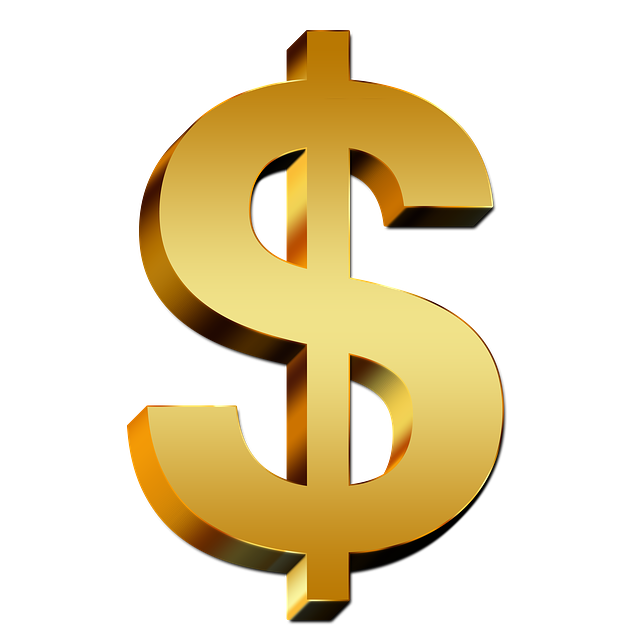 What is the output of this code?
1000
Is this what we expected?
44
Image from pixabay.com
[Speaker Notes: https://pixabay.com/en/finance-dollar-financial-world-634901/]
What’s Going On?
It was intended that the 5% would be added to the amount, returning $1050
Was $1000 the expected output?

No – so what went wrong?
This is a very common mistake to make!
Let’s trace through the code and figure it out
45
Tracing the Bank Interest Code
First, we create two variables that are local to main()
def addInterest(balance, rate):    newBalance = balance * (1 + rate)    balance = newBalance

def main():    amount = 1000    rate = 0.05    addInterest(amount, rate)    print(amount)
main()
local variables of main()
46
Tracing the Bank Interest Code
Second, we call addInterest() and pass the values of the local variables of main() as actual parameters
Passing the values stored in amount and rate, which are local variables
def addInterest(balance, rate):    newBalance = balance * (1 + rate)    balance = newBalance

def main():    amount = 1000    rate = 0.05    addInterest(amount, rate)    print(amount)
main()
Call to addInterest()
47
Tracing the Bank Interest Code
Third, when control is passed to addInterest(), the formal parameters of (balance and rate) are set to the actual parameters of (amount and rate)
def addInterest(balance, rate):    newBalance = balance * (1 + rate)    balance = newBalance

def main():    amount = 1000    rate = 0.05    addInterest(amount, rate)    print(amount)
main()
Control passes to addInterest()
balance = amount = 1000
rate = rate = 0.05
48
Tracing the Bank Interest Code
Even though the parameter rate appears in both main() and addInterest(), they are two separate variables because of scope
def addInterest(balance, rate):    newBalance = balance * (1 + rate)    balance = newBalance

def main():    amount = 1000    rate = 0.05    addInterest(amount, rate)    print(amount)
main()
Even though rate exists in both main() and addInterest(), they are in two separate scopes
49
Scope
In other words, the formal parameters of a function only receive the values of the actual parameters

The function does not have access to the original variable in main()
50
Updating Bank Interest Example
51
New Bank Interest Code
def addInterest(balance, rate):    newBalance = balance * (1 + rate)    return newBalance

def main():    amount = 1000    rate = 0.05    amount = addInterest(amount, rate)    print(amount)
main()
52
New Bank Interest Code
def addInterest(balance, rate):    newBalance = balance * (1 + rate)    return newBalance

def main():    amount = 1000    rate = 0.05    amount = addInterest(amount, rate)    print(amount)
main()
These are the only parts we changed
53
Announcements
HW 4 is out on Blackboard now
All assignments will be available only on Blackboard until after the due date
Complete the Academic Integrity Quiz to see it
Due by Friday (March 3rd) at 8:59:59 PM

Project 1 will come out this weekend
Read it closely, but do not start on it yet!
We will discuss the (required) design in class
54